1050
LECIE CHRZTU POLSKI
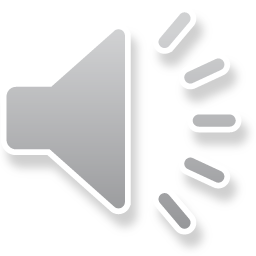 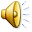 Chrzest Polski
Pierwszy Chrzest Polski odbył się w 966 roku w Gnieźnie. Wydarzenie to zapoczątkowało wiarę chrześcijańską w Polsce.
Obraz Jana Matejki „ Chrzest Polski”
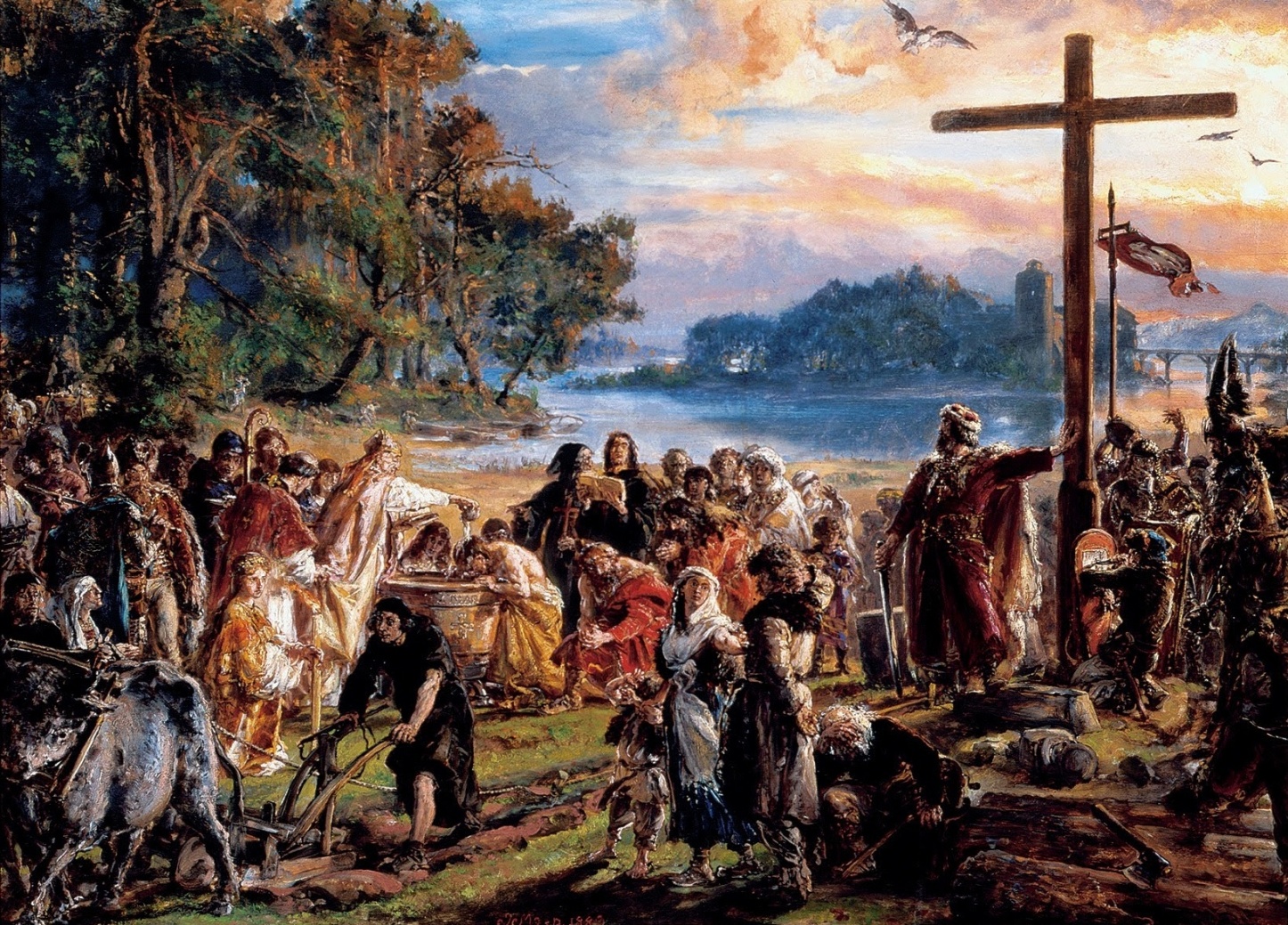 Mieszko I
- Urodził się 930 roku, zmarł 997 roku. Ojcem Mieszka był  Siemomysł, dziadem Lestek, a pradziadem Siemowit.
        - Postanowił zawrzeć przymierze z Czechami, (które zostało wzmocnione w 965 r małżeństwem z księżniczką czeską, Dobrawą).  Mieszko I postanowił przyjąć chrześcijaństwo.
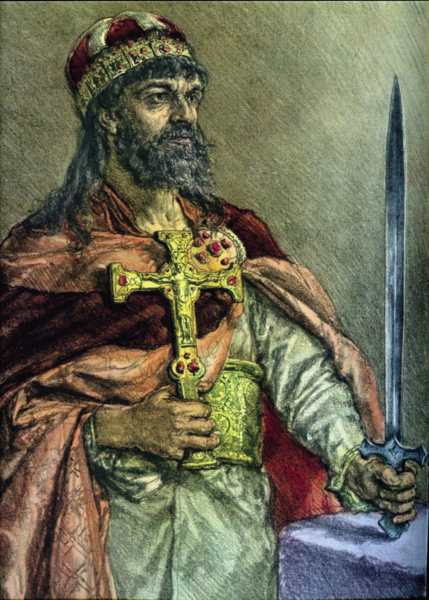 Dobrawa
-Urodziła się w ok. 930 roku, zmarła 977 roku. Żona Mieszka I. Dobrawa, była córką księcia czeskiego Bolesława I i siostrą jego następcy, Bolesława II, matka Bolesława I Chrobrego.
   -Powodem, dla którego Mieszko I ożenił się z księżniczką czeską, była konieczność sojuszu z południowym sąsiadem. Do jej śmierci stosunki polsko-czeskie układały się przyjaźnie.
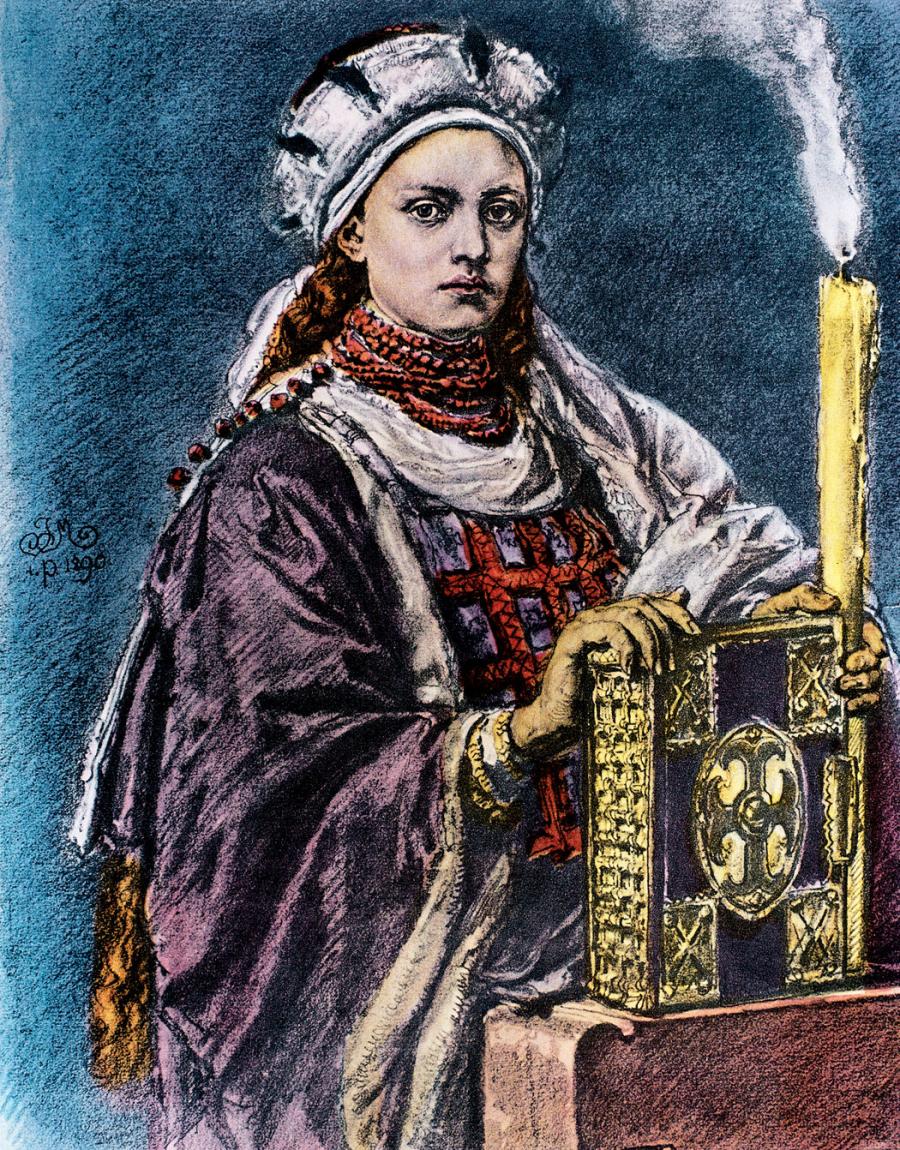 Przyczyny i skutki Chrztu Polski
Przyczyny: 
      -Mieszko I żeniąc się z Dobrawą chciał zawrzeć sojusz z          Czechami
      - Mieszko I chciał nawrócić swój kraj na wiarę chrześcijańską.
Skutki: 
     - Zawarcie sojuszu z czechami.
     - Wyższe znaczenie Polski w Europie.
     - Polska stała się krajem chrześcijańskim.
     - Rozpoczęto budowlę kościołów w Polsce.
Kościół teraz i kiedyś
Kościół kiedyś
Kościół teraz
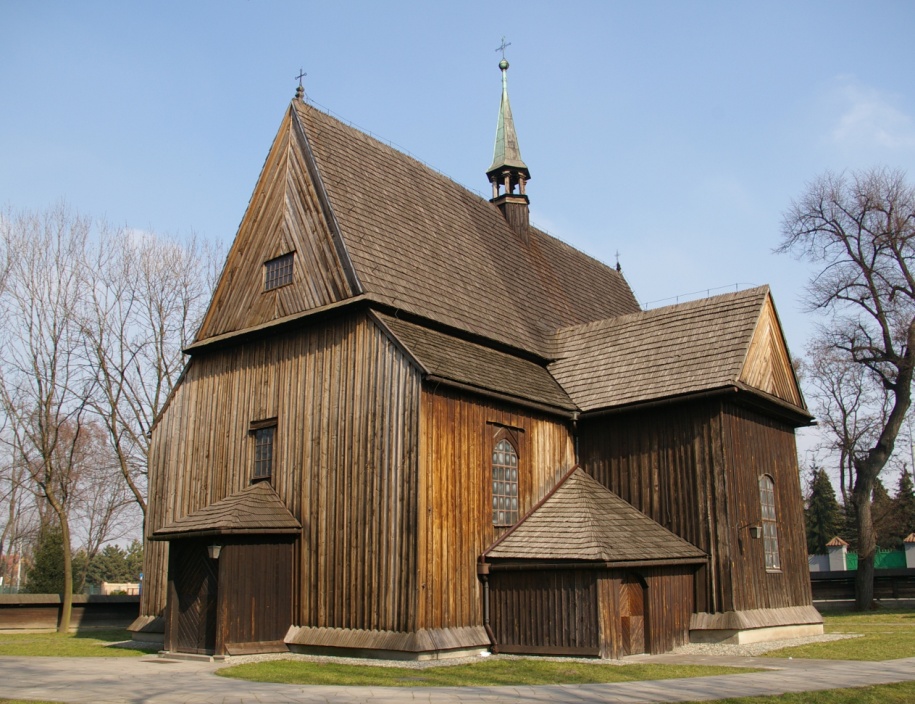 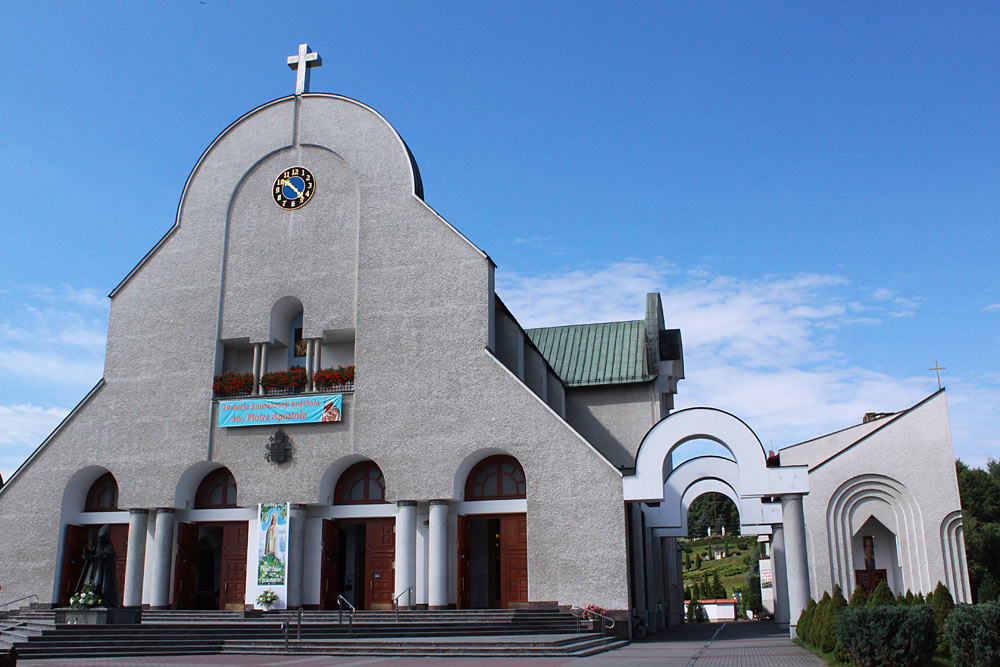 Źródła
http://www.piastowie.kei.pl/piast2/mieszko1.htm
https://pl.wikipedia.org/wiki/Wikipedia:Strona_g%C5%82%C3%B3wna
https://www.google.com/imghp?hl=pl
Dziękuję za uwagę
Iga Figarska VB